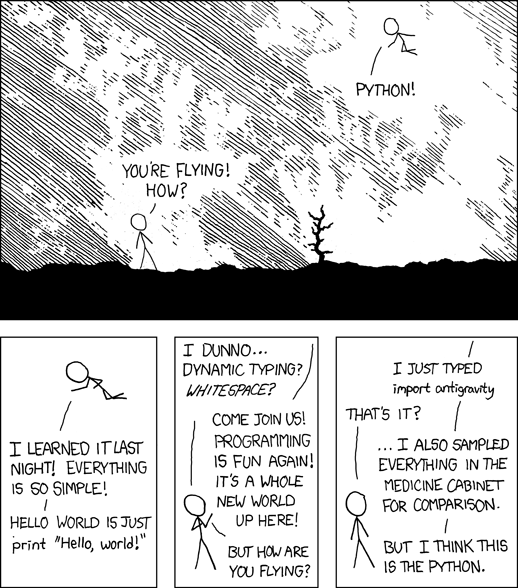 Iterators & Generators
Iterators
Iterators and Iterable objects
In the last few lectures, while talking about for loops and list comprehensions, we mentioned the concept of an iterator and that an object can be iterable.
Today, we'll talk about how to use Python's iterators.  Later in the course we'll talk about how to make our objects iterable.
In Python, an object is iterable if it supports the capability to be processed one element at a time.
Lists and strings are iterable
numbers are not
We use iterators to access the individual elements of an iterable object, one at a time and in order
Iterators
An iterator is an object that provides sequential access to values, one by one.
                              returns an iterator over the elements of an iterable.
                              returns the next element in an iterator.
iter(iterable)
next(iterator)
toppings = ["pineapple", "pepper", "mushroom", "roasted red pepper"]

topperator = iter(toppings)
next(topperator) 
next(topperator) 
next(topperator) 
next(topperator) 
next(topperator)
# 'pineapple'
# 'pepper'
# 'mushroom'
# 'roasted red pepper'
# ❌ StopIteration exception
A useful detail
Calling iter() on an iterator just returns the iterator:
numbers = ["一つ", "二つ", "三つ"]
num_iter = iter(numbers)
num_iter2 = iter(num_iter)

num_iter is num_iter2
# True
For loop with iterator
When used in a for loop, Python will call next() on the iterator in each iteration:
nums = range(1, 4)
num_iter = iter(nums)
for num in num_iter:
    print(num)
Iterables
Lists, tuples, dictionaries, strings, and ranges are all iterable objects.
my_order = ["Yuca Shepherds Pie", "Pão de queijo", "Guaraná"]

best_topping = "pineapple"

scores = range(1, 21)

prices = {"pineapple": 9.99, "pen": 2.99, "pineapple-pen": 19.99}
Making iterators for iterables
iter() can return an iterator for any iterable object.
my_order = ["Yuca Shepherds Pie", "Pão de queijo", "Guaraná"]
order_iter = iter(my_order)
next(order_iter)

best_topping = "pineapple"
topping_iter = iter(best_topping)
next(topping_iter)

scores = range(1, 21)
score_iter = iter(scores)
next(score_iter)
# "Yuca Shepherds Pie"
# "p"
# 1
Making iterators for dictionaries
In Python 3.6+, items in a dict are ordered according to when they were added.

An iterator for the keys:

An iterator for the values:

An iterator for key/value tuples:
prices = {"pineapple": 9.99, "pen": 2.99, "pineapple-pen": 19.99}
price_iter = iter(prices.keys())
next(price_iter)
# "pineapple"
price_iter = iter(prices.values())
next(price_iter)
# 9.99
price_iter = iter(prices.items())
next(price_iter)
# ("pineapple", 9.99)
For loops with used-up iterators
nums = range(1, 4)
num_iter = iter(nums)
first = next(num_iter)

for num in num_iter:
    print(num)
Iterators are mutable! Once the iterator moves forward, it won't return the values that came before.
nums = range(1, 4)
sum = 0
num_iter = iter(nums)

for num in num_iter:
    print(num)
for num in num_iter:
    sum += num
print(sum)
Iterating over iterables
If you want all the items from start to finish, it's better to use a for-in loop.
my_order = ["Yuca Shepherds Pie", "Pão de queijo", "Guaraná"]
for item in my_order:
    print(item)
lowered = [item.lower() for item in my_order]

ranked_chocolates = ("Dark", "Milk", "White")
for chocolate in ranked_chocolates:
    print(chocolate)

best_topping = "pineapple"
for letter in best_topping:
    print(letter)
Reasons for using iterators
Code that processes an iterator using iter() or next() makes few assumptions about the data itself.
Changing the data storage from a list to a tuple, map, or dict doesn't require rewriting code.
Others are more likely to be able to use your code on their data.
An iterator bundles together a sequence and a position within the sequence in a single object.
Passing that iterator to another function always retains its position.
Ensures that each element of the sequence is only processed once.
Limits the operations that can be performed to only calling next().
Useful built-in functions
Functions that return iterables
Functions that return iterators
Generators
Generators
A generator function uses yield instead of return:



A generator is a type of iterator that yields results from a generator function.
Just call the generator function to get back a generator:
def evens():
    num = 0
    while num < 10:
        yield num
        num += 2
evengen = evens()

next(evengen)  # 0
next(evengen)  # 2
next(evengen)  # 4
next(evengen)  # 6
next(evengen)  # 8
next(evengen)  # ❌ StopIteration exception
# 0
# 2
# 4
# 6
# 8
# ❌ StopIteration exception
How generators work
def evens():
    num = 0
    while num < 2:
        yield num
        num += 2

gen = evens()

next(gen)
next(gen)
When the function is called, Python immediately returns an iterator without entering the function.
When next()is called on the iterator, it executes the body of the generator from the last stopping point up to the next yield statement.
If it finds a yield statement, it pauses on the next statement and returns the value of the yielded expression.
If it doesn't reach a yield statement, it stops at the end of the function and raises a StopIteration exception.
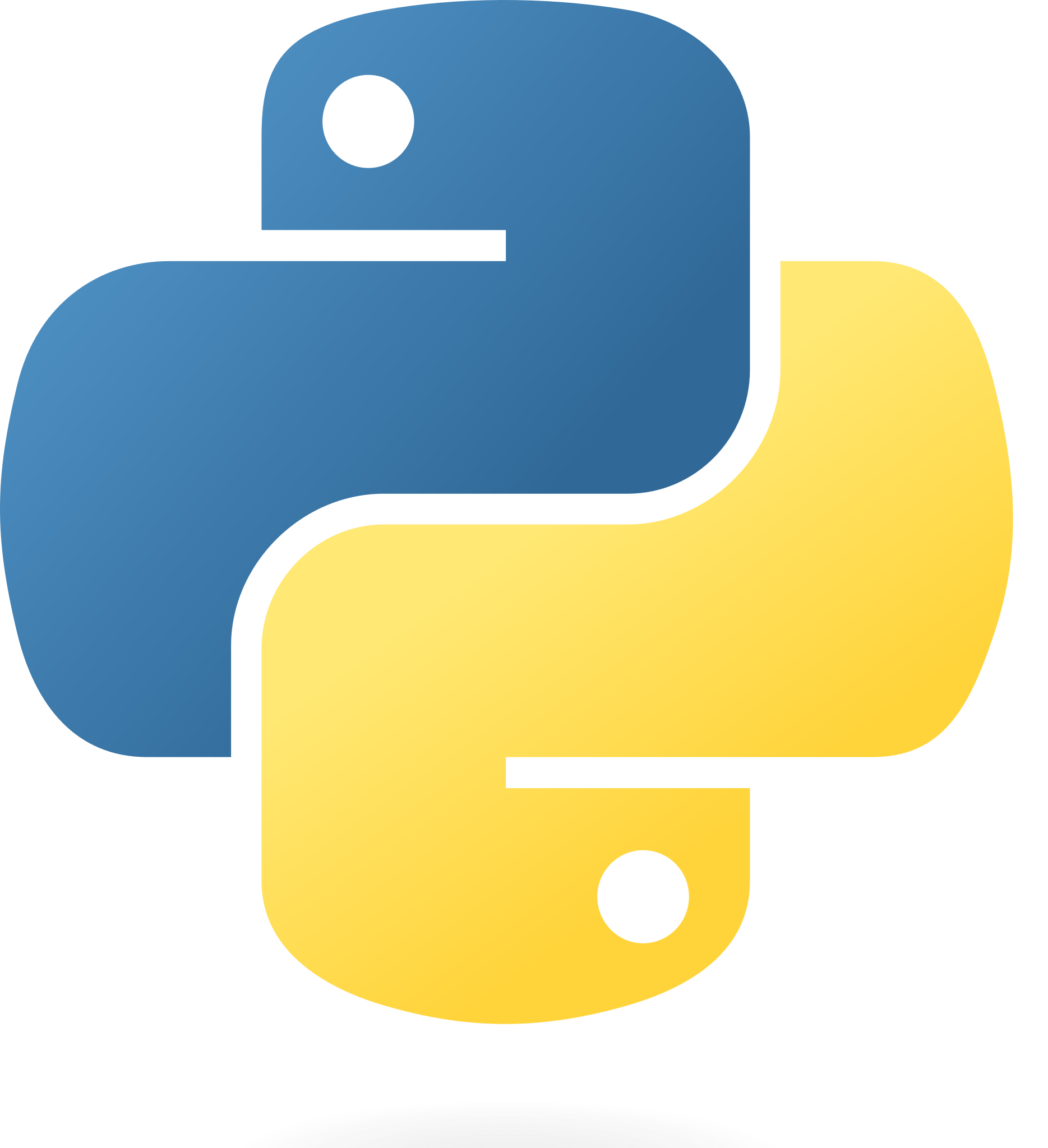 View in PythonTutor
Looping over generators
We can use for loops on generators, since generators are just special types of iterators.





Looks a lot like:
def evens(start, end):
    num = start + (start % 2)
    while num < end:
        yield num
        num += 2

for num in evens(12, 60):
   print(num)
evens = [num for num in range(12, 60) if num % 2 == 0]
for num in evens:
    print(num)
Why use generators?
Generators are lazy: they only generate the next item when needed.
Why generate the whole sequence...




… if you only want some elements?



A large list can cause your program to run out of memory!
def find_matches(filename, match):
    matched = []
    for line in open(filename):
        if line.find(match) > -1:
            matched.append(line)
    return matched

matched_lines = find_matches('frankenstein.txt', "!")
matched_lines[0]
matched_lines[1]
def find_matches(filename, match):
    for line in open(filename):
        if line.find(match) > -1:
            yield line

line_iter = find_matches('frankenstein.txt', "!")
next(line_iter)
next(line_iter)
Exercise: Countdown
def countdown(n):
    """
    Generate a countdown of numbers from n down to 'blast off!'.
    >>> c = countdown(3)
    >>> next(c)
    3
    >>> next(c)
    2
    >>> next(c)
    1
    >>> next(c)
    'blast off!'
    """
Exercise: Countdown (solution)
def countdown(n):
    """
    Generate a countdown of numbers from n down to 'blast off!'.
    >>> c = countdown(3)
    >>> next(c)
    3
    >>> next(c)
    2
    >>> next(c)
    1
    >>> next(c)
    'blast off!'
    """
    while n > 0:
        yield n
        n -= 1
    yield "blast off!"
Virahanka-Fibonacci generator
Let's transform this function...







… into a generator function!
def virfib(n):
    """Compute the nth Virahanka-Fibonacci number, for n >= 1.
    >>> virfib(6)
    8
    """
    prev = 0  # First Fibonacci number
    curr = 1  # Second Fibonacci number
    k = 1
    while k < n:
        (prev, curr) = (curr, prev + curr)
        k += 1
    return curr
Virahanka-Fibonacci generator
def generate_virfib():
    """Generate the next Virahanka-Fibonacci number.
    >>> g = generate_virfib()
    >>> next(g)
    0
    >>> next(g)
    1
    >>> next(g)
    1
    >>> next(g)
    2
    >>> next(g)
    3
    """
Virahanka-Fibonacci generator (solution)
def generate_virfib():
    """Generate the next Virahanka-Fibonacci number.
    >>> g = generate_virfib()
    >>> next(g)
    0
    >>> next(g)
    1
    >>> next(g)
    1
    >>> next(g)
    2
    >>> next(g)
    3
    """
    prev = 0  # First Fibonacci number
    curr = 1  # Second Fibonacci number
    while True:
        yield prev
        (prev, curr) = (curr, prev + curr)
Yield from
Yielding from iterables
A yield from statement can be used to yield the values from an iterable one at a time.
Instead of




We can write …
def a_then_b(a, b):
    for item in a:
        yield item
    for item in b:
        yield item

list(a_then_b(["Apples", "Aardvarks"], ["Bananas", "BEARS"]))
def a_then_b(a, b):
    yield from a
    yield from b

list(a_then_b(["Apples", "Aardvarks"], ["Bananas", "BEARS"]))
Yielding from generators
A yield from can also yield the results of another generator function (which could be itself).
def countdown(k):
    if k > 0:
        yield k
        yield from countdown(k - 1)
Visualizing countdown()
Calls
Executed Code
Bindings
Yields
>>> c = countdown(3)
def countdown(k)
k = 3
>>> next(c)
if k > 0:
yield k
3
>>> next(c)
yield from countdown(k
-
1)
Def countdown(k):
k = 2
if k > 0:
yield k
2
>>> next(c)
yield from countdown(k
-
1)
Def countdown(k):
k = 1
if k > 0:
yield k
1
>>> next(c)
yield from countdown(k
-
1)
Def countdown(k):
k = 0
if k > 0:
yield k
yield from countdown(k
-
1)
StopIteration
Generator functions with returns
Generator function with a return
When a generator function executes a return statement, it exits and cannot yield more values.
def f(x):
    yield x
    yield x + 1
    return
    yield x + 3
# [2, 3]
list(f(2))
Generator functions with return values
Python allows you to specify a value to be returned, but this value is not yielded.





It is possible to access that return value, with this one weird trick. But you won't ever need this in CS 111!
def g(x):
    yield x
    yield x + 1
    return x + 2
    yield x + 3
# [2, 3]
list(g(2))
def h(x):
    y = yield from g(x)
    yield y
# [2, 3, 4]
list(h(2))